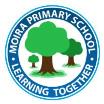 Moira Primary School
Newsletter 27-09-2024
Macmillan 
Coffee 
Morning
It has been lovely to welcome so many of you into school for our maths drop ins and Macmillan Coffee Morning. I realise how tricky it is to attend things during the school day and we endeavor to share as much information as we can. Please do feel free to contact us if you have any further questions or comments.
Mrs Santy
Headteacher
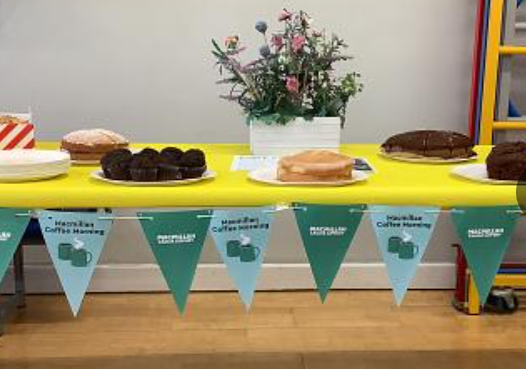 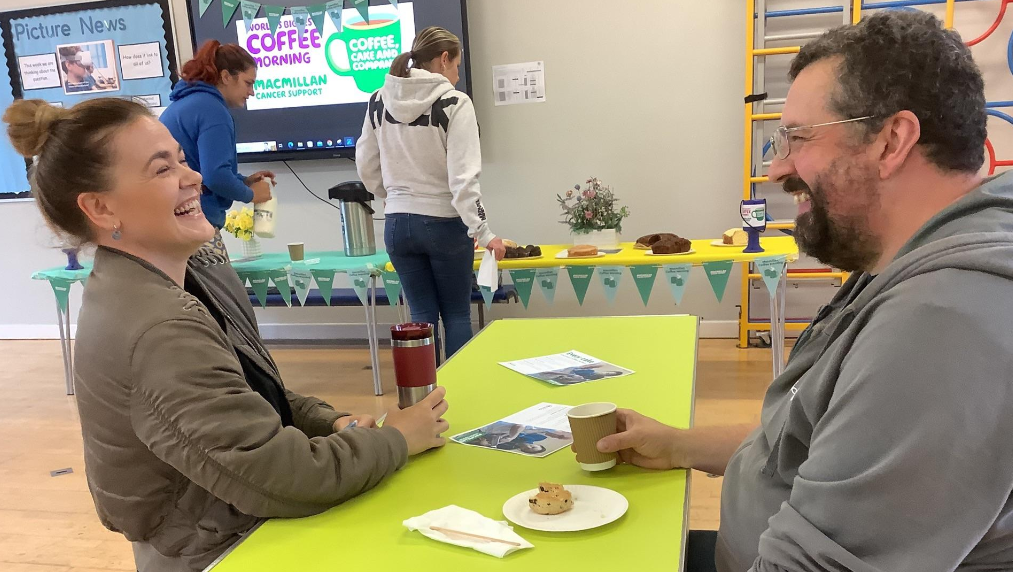 Thank you to everyone who was able to support our Macmillan Coffee Morning. Thank you for your cake and money donations. It was lovely to spend time with those of you who could make today ☺️
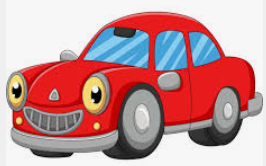 Parent Drop-in Sessions
Thank you to everyone who has been able to attend our KS1 drop in sessions for maths and phonics. 
We really value your support and commitment to working together to help your child’s journey at school.
If you were unable to attend, further information has been shared on the class dojo pages.
PARKING
Can we please kindly ask that you do not park on Hazel Grove or Blackfordby Lane near the school. There have been numerous complaints from residents and a number of recent incidents where adults and children have nearly been hit. We ask that you park safely further away from school. Parking is available behind the shops. 
Our school council will be monitoring and developing ideas to help encourage this safe parking so we hope you will support them to see a difference from Monday.
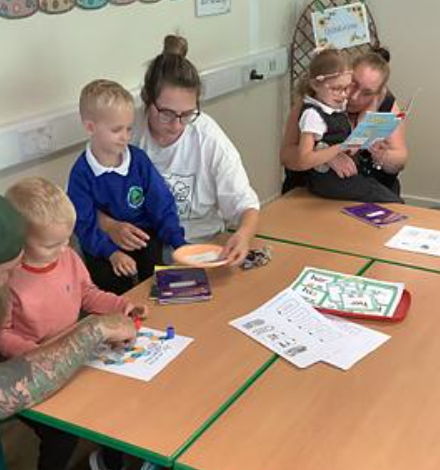 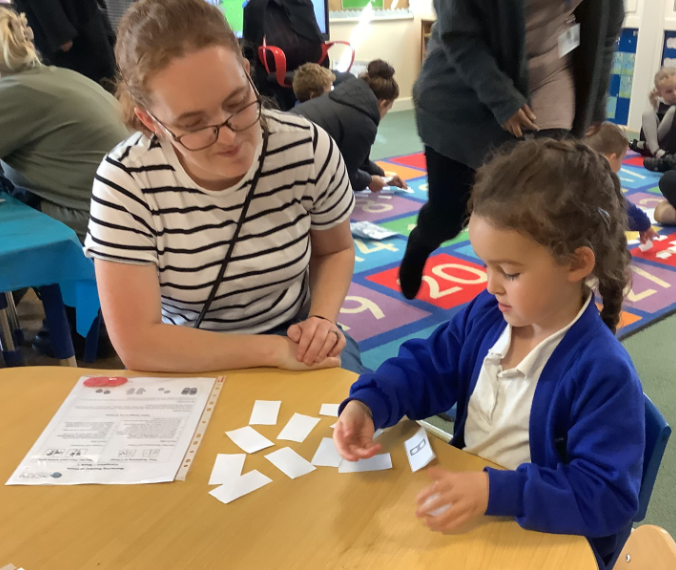 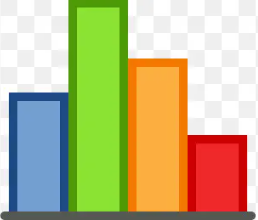 SEND support
As you are aware, we are going through a significant period of change and development. Mrs Hobbs and Mrs Santy are working hard behind the scenes to ensure that everything is in place for your children. If you have any concerns, Mrs Hobbs will be available during parents evening for you to speak to.
Many thanks for your patience and continued support.
Parent Survey
Thank-you to those of you who took the time to complete our parent survey at the end of the summer term. 
We are pleased to share that the results were positive and points raised, will be considered and addressed. If comments made were more personal to your own child, please feel free to contact us to discuss in more depth.
Please visit Dojo & Tapestry for pictures of recent events and well-being. Visit us at www.moiraprimary.leics.sch.uk
LEARNING TOGETHER
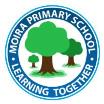 Diary Dates
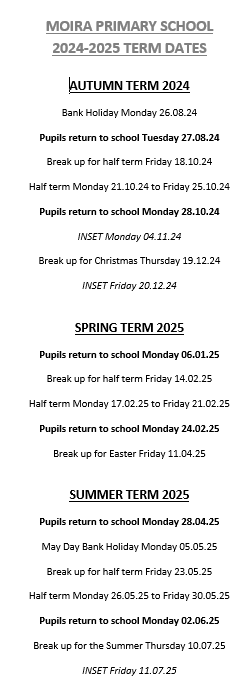 DATES FOR YOUR DIARY:
SEPTEMBER
Saturday 28th 	New Starters	2025 Intake Open Day (11.30am – 1pm)
OCTOBER	
Tuesday 1st	Year 5/6	NWLSSP Tag Rugby (selected children)
	Year 6	2.45pm Class Assembly
Wednesday 2nd	Year 4	Swimming
	All	Parents online IT safety session (4-4.45)
Thursday 3rd 	Year 1	Reading Drop In (8.45am)
	Years 1-6	Ashby RFC Rugby Taster sessions
	Year 6	Ashby School Open Evening (5pm)
Saturday 5th	Selected	Wind in the Willows, Loughborough Town Hall
Monday 7th	New Starters	Opening evening (5pm)
Tuesday 8th	All	School photographs
	5/6	NWLSSP Girls Football (selected children)
Wednesday 9th	Year 4	Swimming
	EYFS/Y1/Y2	Harvest Celebration (9.30am)
Thursday 10th	Year 6	Reading Drop In (8.45am)	
Monday 14th	All	Parents evening (3.30 – 6pm)
Wednesday 16th	All	Parents evening (3.30 – 6pm)
	Year 4	Swimming (last session)
Friday 18th 	All	Show Racism the Red Card Day
Half term:  21st October – 25th October
Monday 28th 	All	Back to School
Wednesday 30th	Year 5/6	Swimming lessons for non-swimmers
NOVEMBER
Monday 4th	All	Inset day – SCHOOL CLOSED
Wednesday 6th 	Year 5/6	Swimming lessons for non-swimmers
	EYFS	Stay and Play Session (2.30pm)
Friday 8th	All	Great Athletes Visit – Sponsored event and 			Paralympian visit
Thursday 7th	Year 3	Reading Drop In (8.45am)
Saturday 9th	All	NWL Cross County – Sir John Moore
Monday 11th	All	Flu immunisations
	Year 5/6	Remembrance Assembly (2.45pm)
Wednesday 13th 	Year 5/6	Swimming lessons for non-swimmers
	All	Book Fair in School (until 20th)
Thursday 14th	Year 4	Reading Drop In (8.45am)
Friday 15th	Year 5/6	Parliament Trip (details TBC)
Tuesday 19th	All	Meet & greet (head/assistant heads) (2.30pm)
Wednesday 20th 	Year 5/6	Swimming lessons for non-swimmers
Thursday 21st	Year 2	Reading Drop In (8.45am)
Wednesday 27th 	Year 5/6	Swimming lessons for non-swimmers
Thursday 28th	Year 5	Reading Drop In (8.45am)
DECEMBER
Friday 6th	EYFS & KS1	Century Theatre Panto Trip
Tuesday 10th	EYFS &Year 1	Christmas Performances (10am & 4pm)
Wednesday 11th	Years 4,5,6	Christmas Performances (10am & 4pm)
Thursday 12th	Years 2 & 3	Christmas Performances (10am & 4pm)
Tuesday 17th	KS2	Loughborough Town Hall Panto Trip
Wednesday 18th	Year 2	Christmas Journey (Ashby Methodist)
Thursday 19th	All	Break-up for Christmas
Friday 20th	All	Inset Day – SCHOOL CLOSED
JANUARY	
Monday 6th	All	Back to School
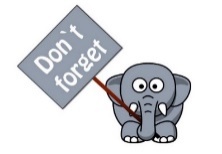 If you have changed your email address, telephone number or moved house, don’t forget to let us know so our school records remain up-to-date!
LEARNING TOGETHER